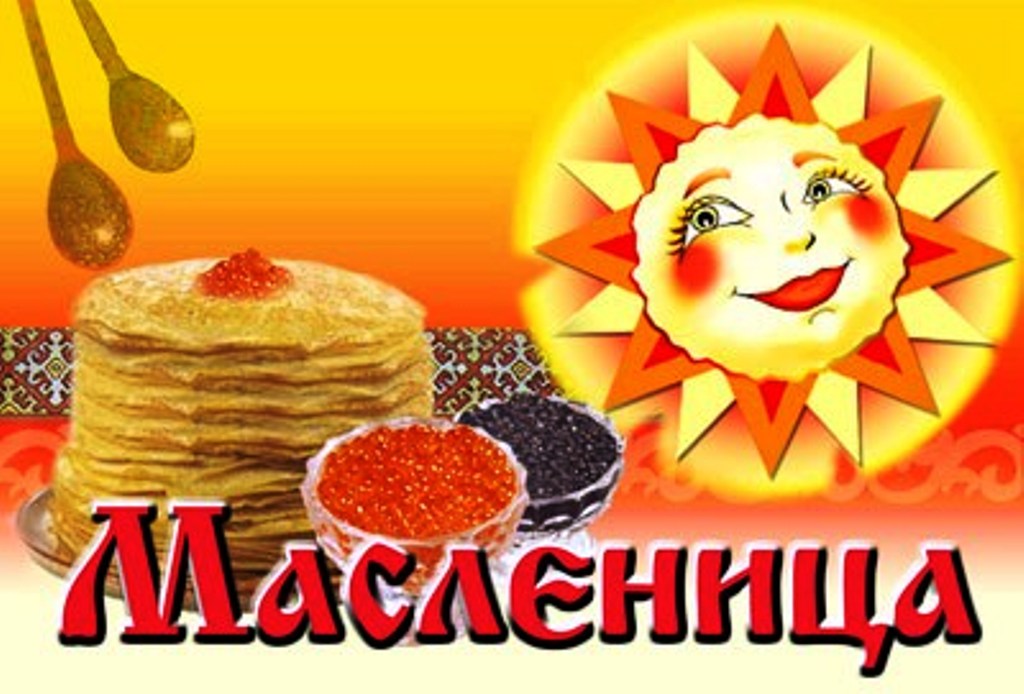 Государственное  профессиональное образовательное учреждение
Ярославской области
Гаврилов-Ямский политехнический колледж
Авторы проекта:
Полетаева Кристина
Коновалов Евгений
Власов Руслан
Белова Алёна
Лихобабин Александр
ШИРОКАЯ
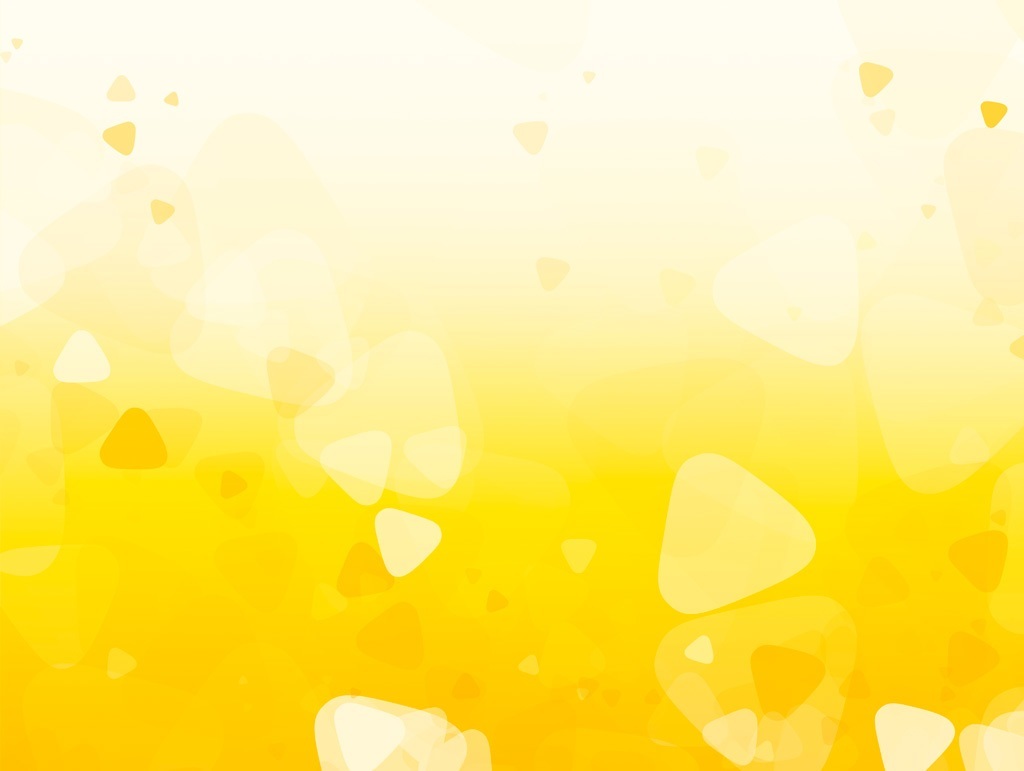 Название проекта «Широкая Масленица»

Цель  проекта: приобщение  студентов и воспитанников детского сада к русской культуре, традициям русского народа; профориентационная деятельность.

Задачи – этапы – способы решения
возрождать русские народные традиции, обряды, обычаи, промыслы;
привлекать  воспитанников и студентов к активному участию в празднике;создать условия  для раскрытия творческих способностей у детей, подростков и молодежи;
укреплять связи между поколениями;
воспитывать чувства патриотизма и любви к родному краю
продолжать взаимодействовать с местными СМИ
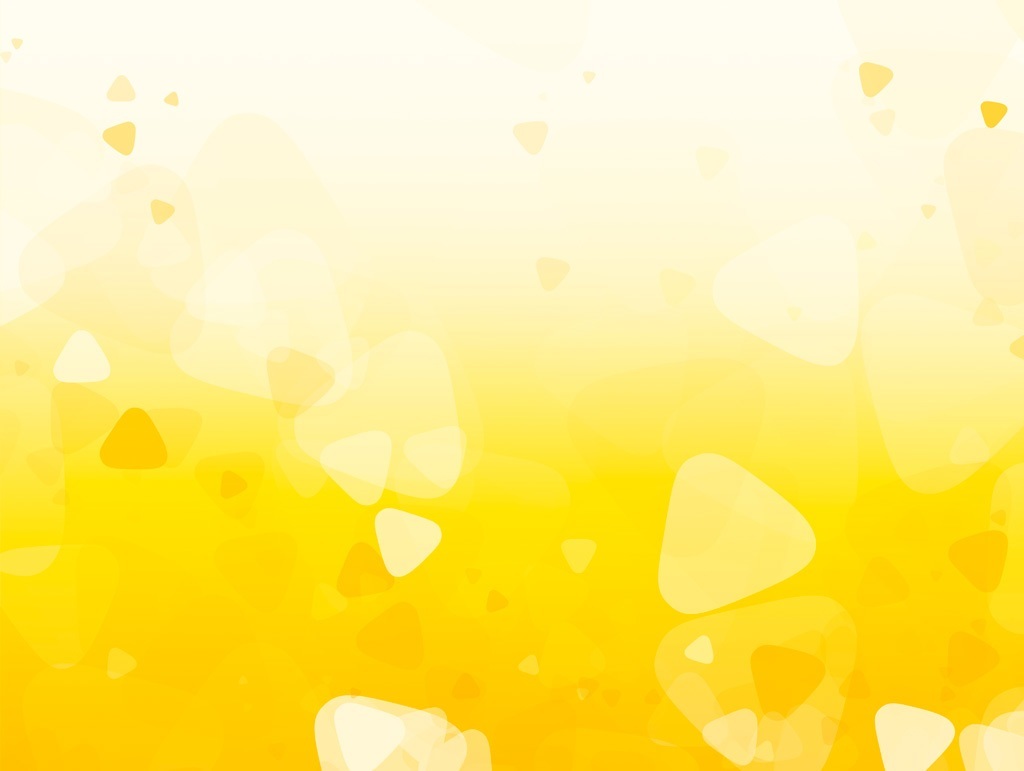 Проблемная ситуация: Данный проект является социальным и имеет общественную значимость в связи с тем, что осуществляется выход на широкие массы населения, не имеет возрастных ограничений, осуществляется профориентационная деятельность, проект не требует больших финансовых затрат и осуществляется при участии коллективов ГПОУ ЯО Гаврилов-Ямский политехнический колледж, МДОУ детский сад № 1, и всех воспитанников  и студентов вышеуказанных учреждений. 
ГПОУ ЯО Гаврилов-Ямский политехнический колледж, МДОУ детский сад № 1 расположен в отдалении от центра города, следовательно, важно поддерживать отношения между учреждениями, так как воспитанники детского сада – потенциальные студенты в будущем.  Анализируя ситуацию, перед нами возникла проблема.

 Проблема проекта: низкий уровень вовлеченности  студентов и воспитанников в празднование народного гуляния «Широкая Масленица», отсутствие поблизости учреждений для досуга; вовлечение студентов в организацию досуга.
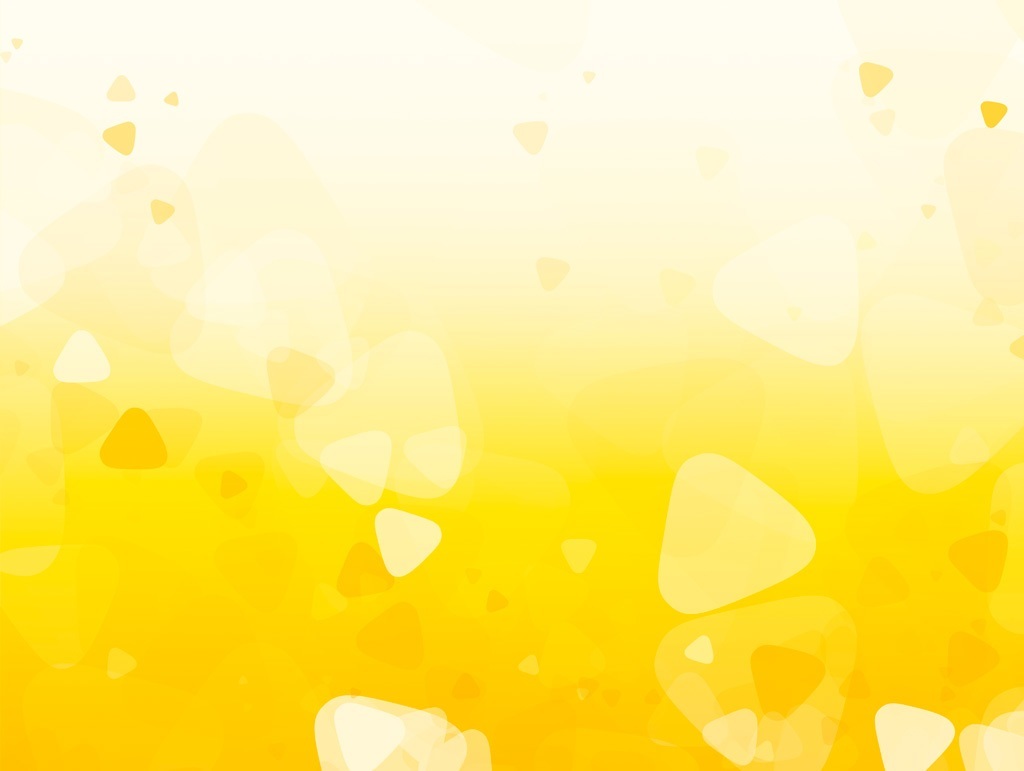 Проект краткосрочный , так как рассчитан на организацию деятельности студентов и воспитанников в период с 29. 02. 2016 по 15. 03. 2016 в преддверии Масленичной недели, которая совпадает с неделей профессионального мастерства профессии «Повар, кондитер».
                            Подготовительный этап:
Информационный блок (объявления,  освещение о мероприятии в СМИ) 
Организационные собрания рабочей группы;
Разработка сценария;
Распределение обязанностей во время праздника;
Разработка инструктажа по технике безопасности во время праздника;
Совместная работа с МДОУ детский сад № 1, Гаврилов-Ямским телевидением.
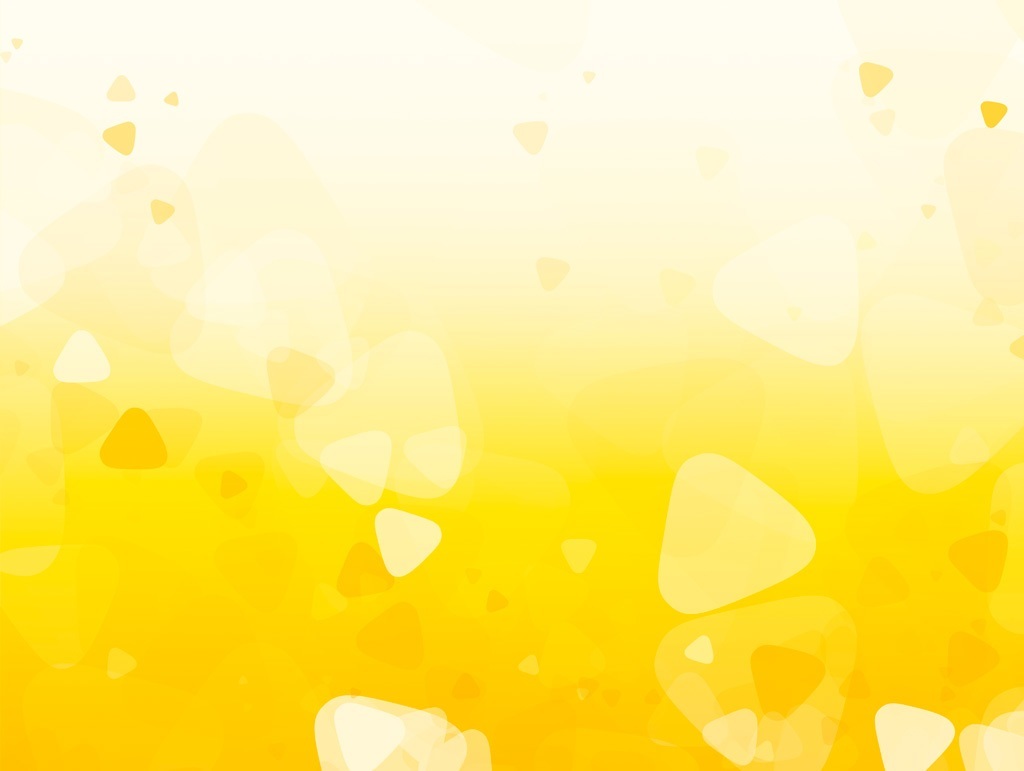 Основной (практический) этап:
Проведение мастер-класса по изготовлению куклы «Домашняя Масленица»
Экскурсия по колледжу
Знакомство с профессиями
Выпечка блинов воспитанниками детского сада совместно со студентами колледжа
Оформление стола
Дегустация блинов воспитанниками детского сада
Проведение конкурса среди желающих (студенты, коллектив колледжа, родители детей детского сада № 1) на «Самый вкусный блин»
Создание дегустационной комиссии
Дегустация блинов
Гулянье на территории колледжа (игры, забавы, хороводы)
Сжигание чучела Масленицы
Награждение лучших студентов по профессии «Повар, кондитер» и победителей конкурса на «Самый вкусный блин»
                                    Заключительный этап. 
Освещение о результатах проекта в СМИ, на сайте образовательной организации;
Конференция
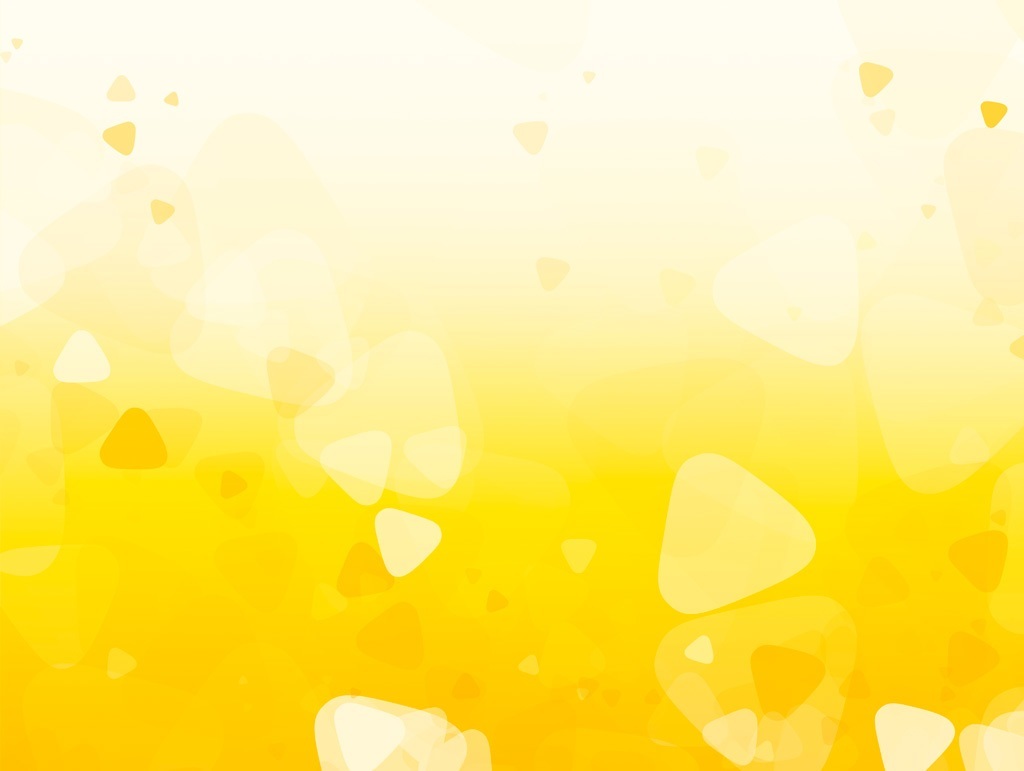 Ожидаемые результаты:
возрождение русских народных традиций, обрядов и обычаев, промыслов;
практическое участие воспитанников и студентов в празднике,  проявление их личной инициативы в организации общественных мероприятий;
создание условий для раскрытия творческих способностей у детей, подростков и молодежи;
укрепление связи между поколениями;
воспитание чувства патриотизма и любви к родному краю.
                          Перспективы проекта.
Ежегодная организация и проведение народного праздника «Широкая Масленица».
Включение учащихся школ города в организацию и проведение народного гуляния «Широкая масленица»
Привлечение специалистов МУК ЦНТ к участию в празднике.
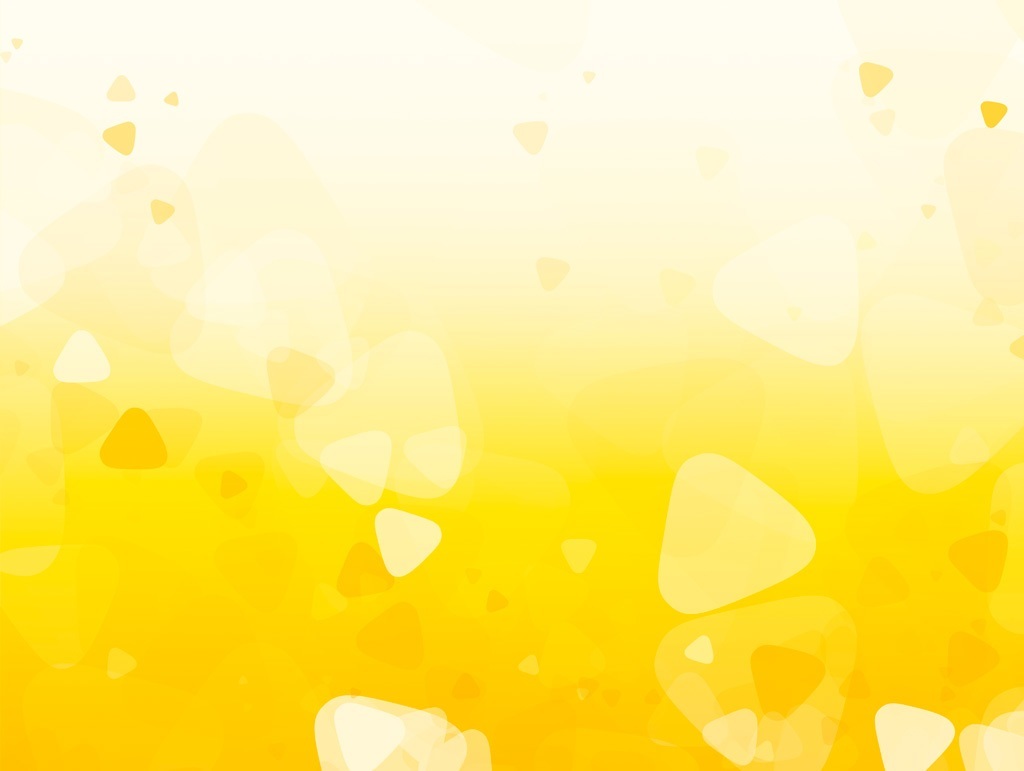 Мастер-класс «Изготовление обереговой куклы «Домашняя Масленица»
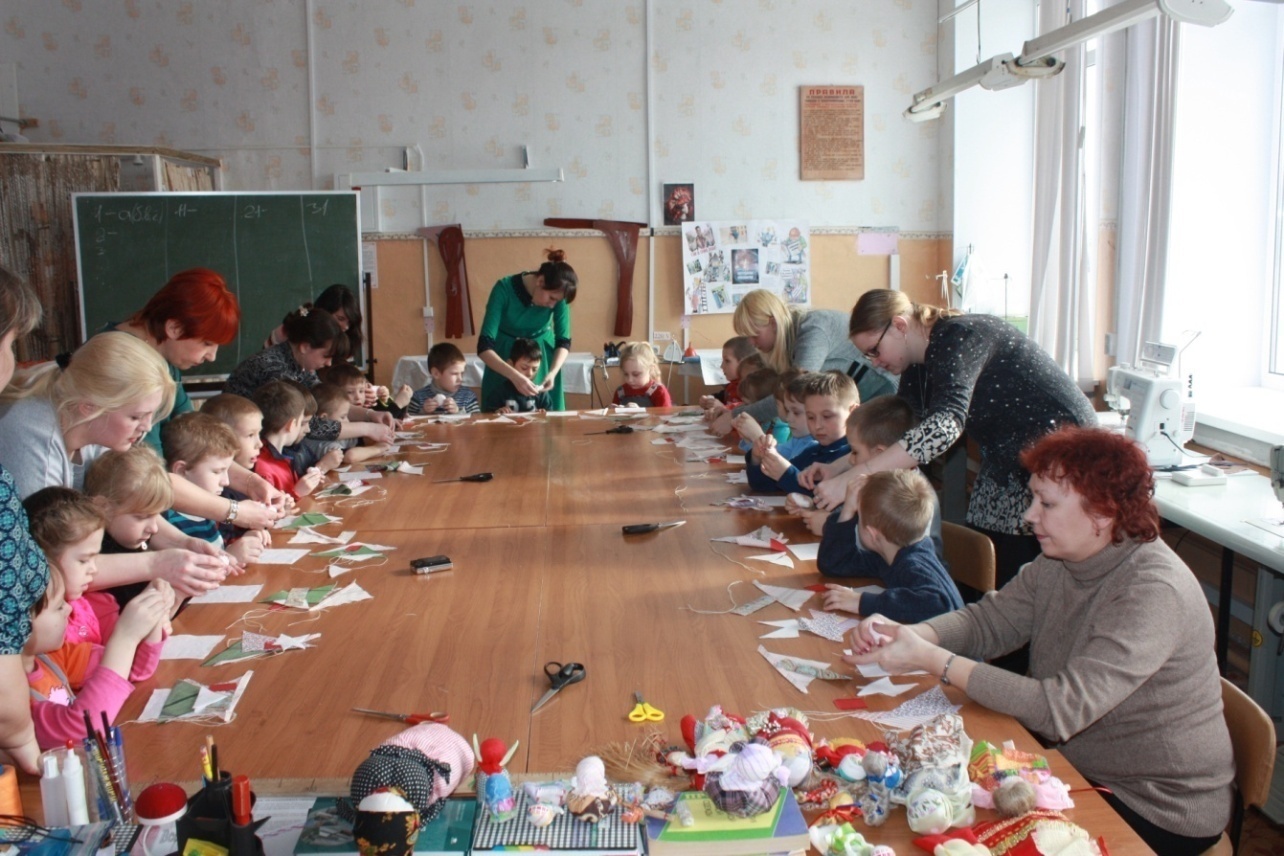 Экскурсия 
по колледжу
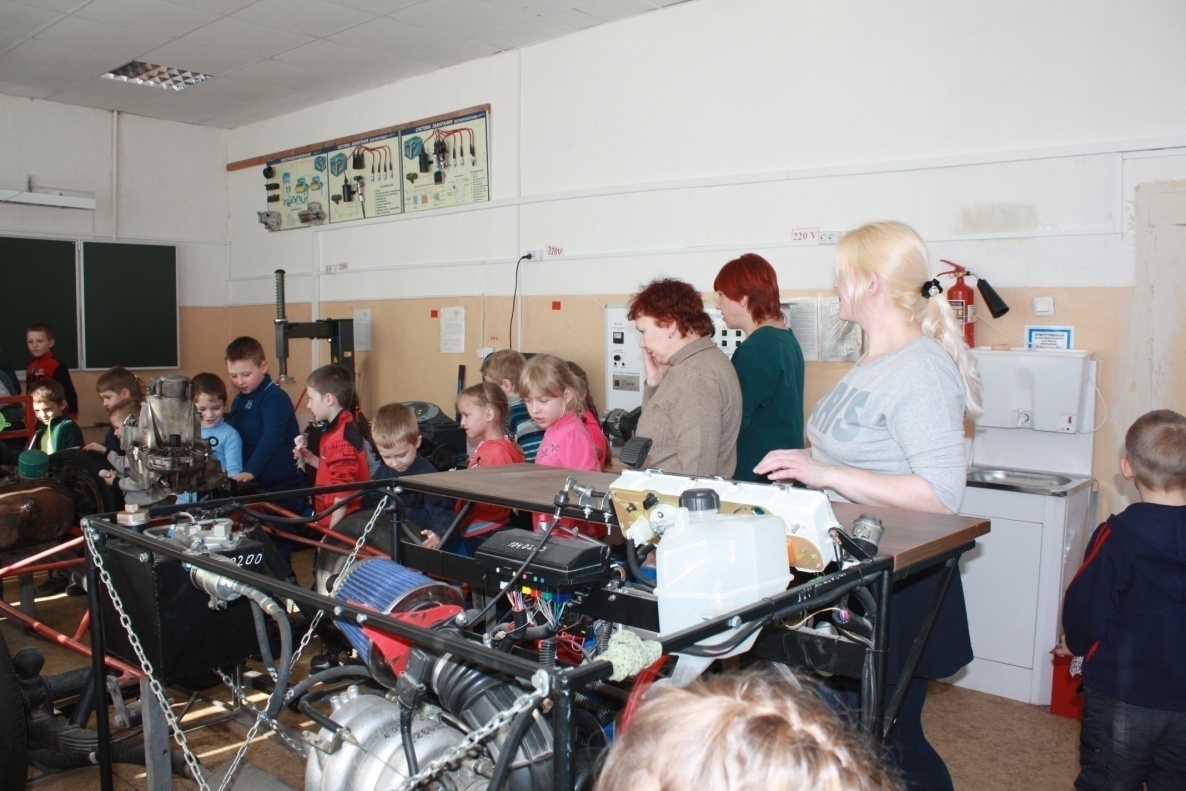 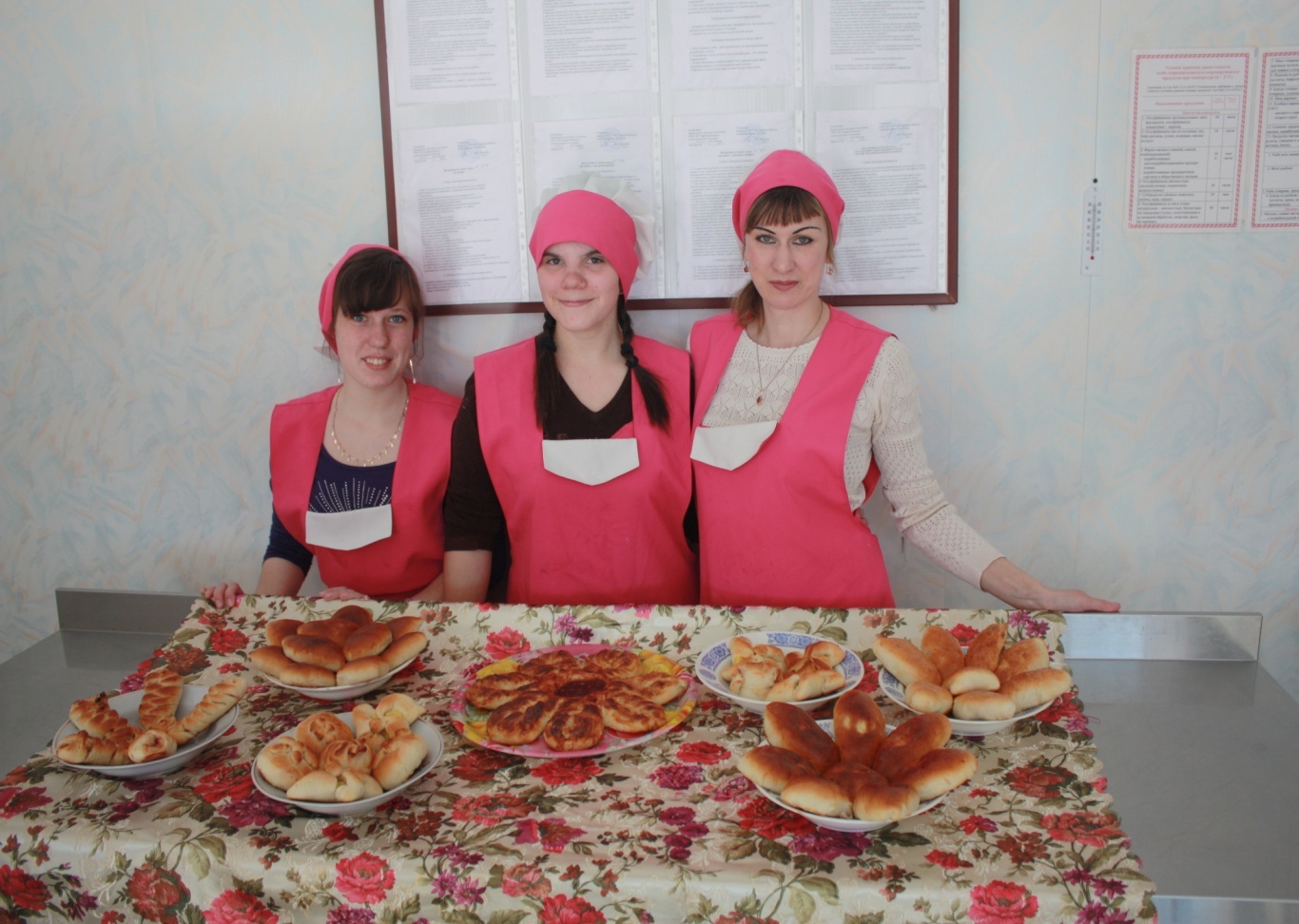 Выпечка для чаепития
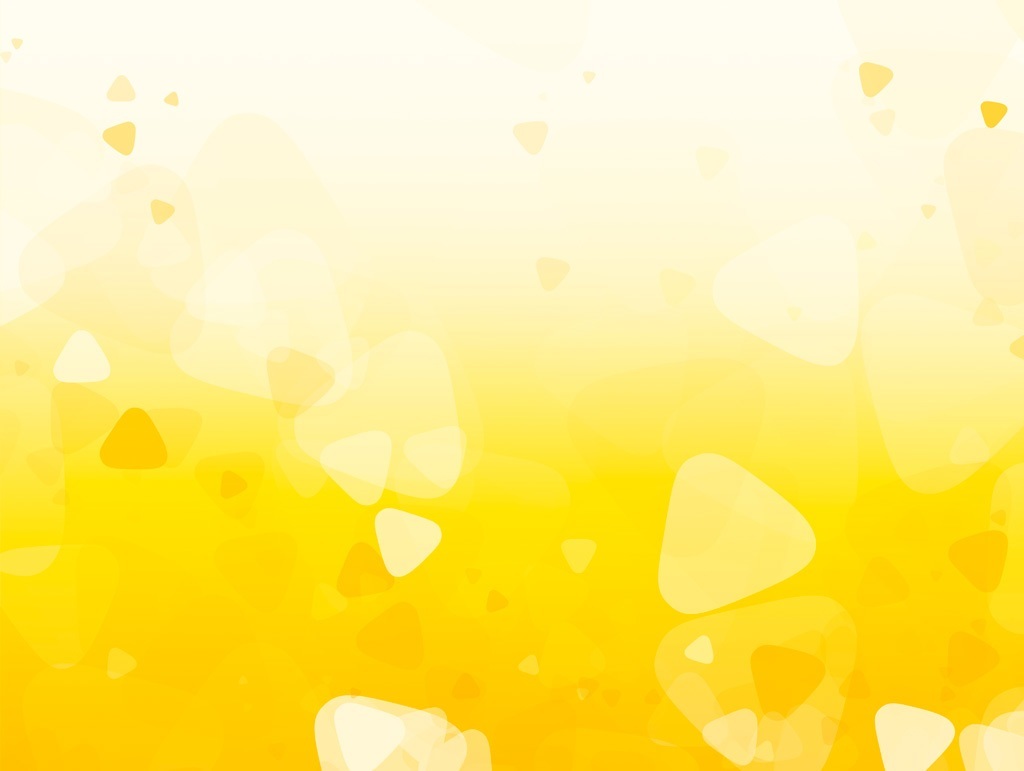 Подготовка 
к Масленице
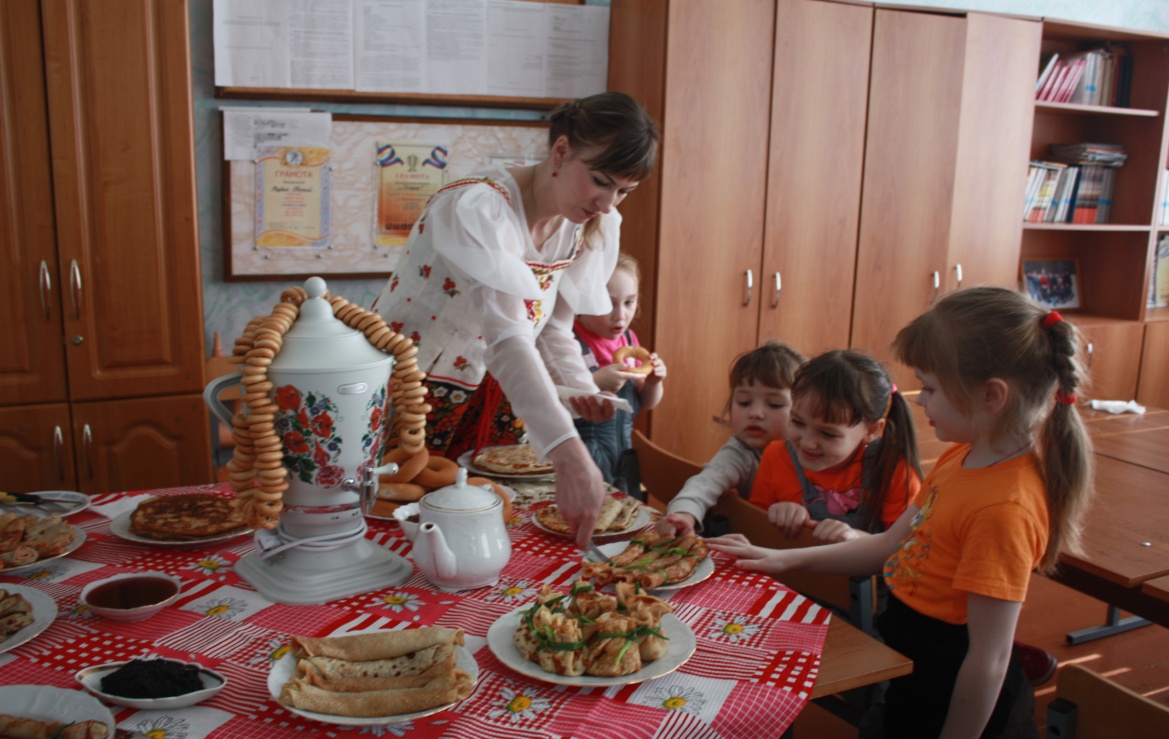 Чаепитие для детсадовцев
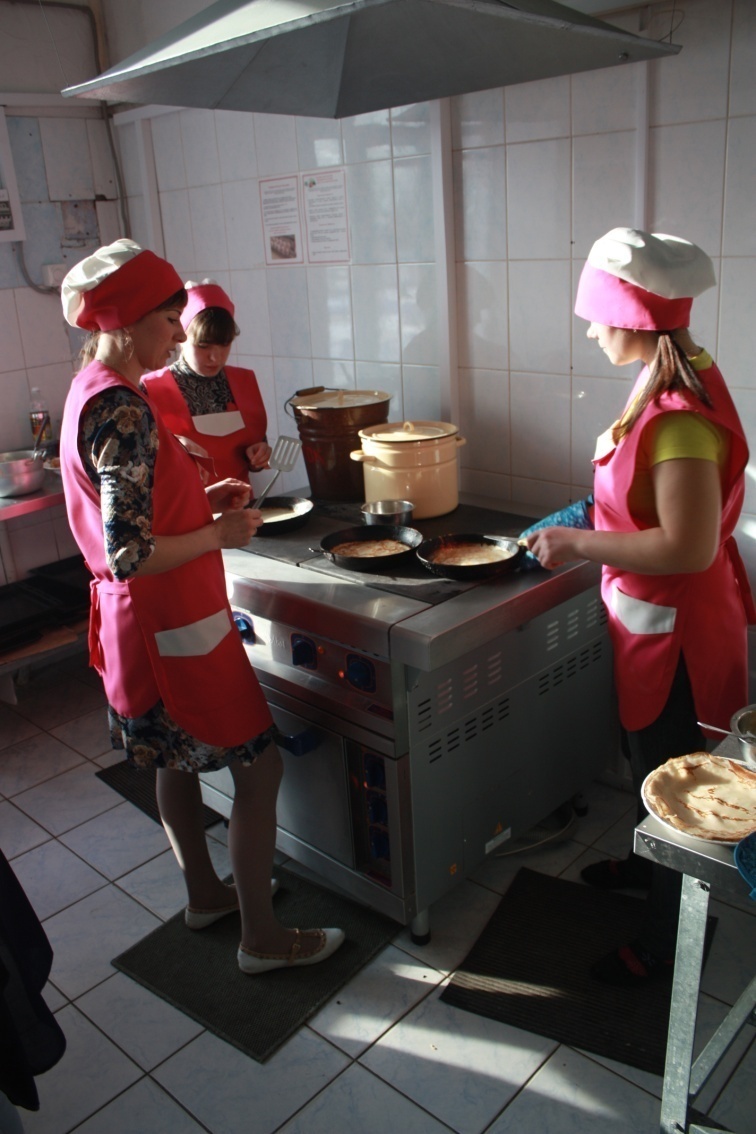 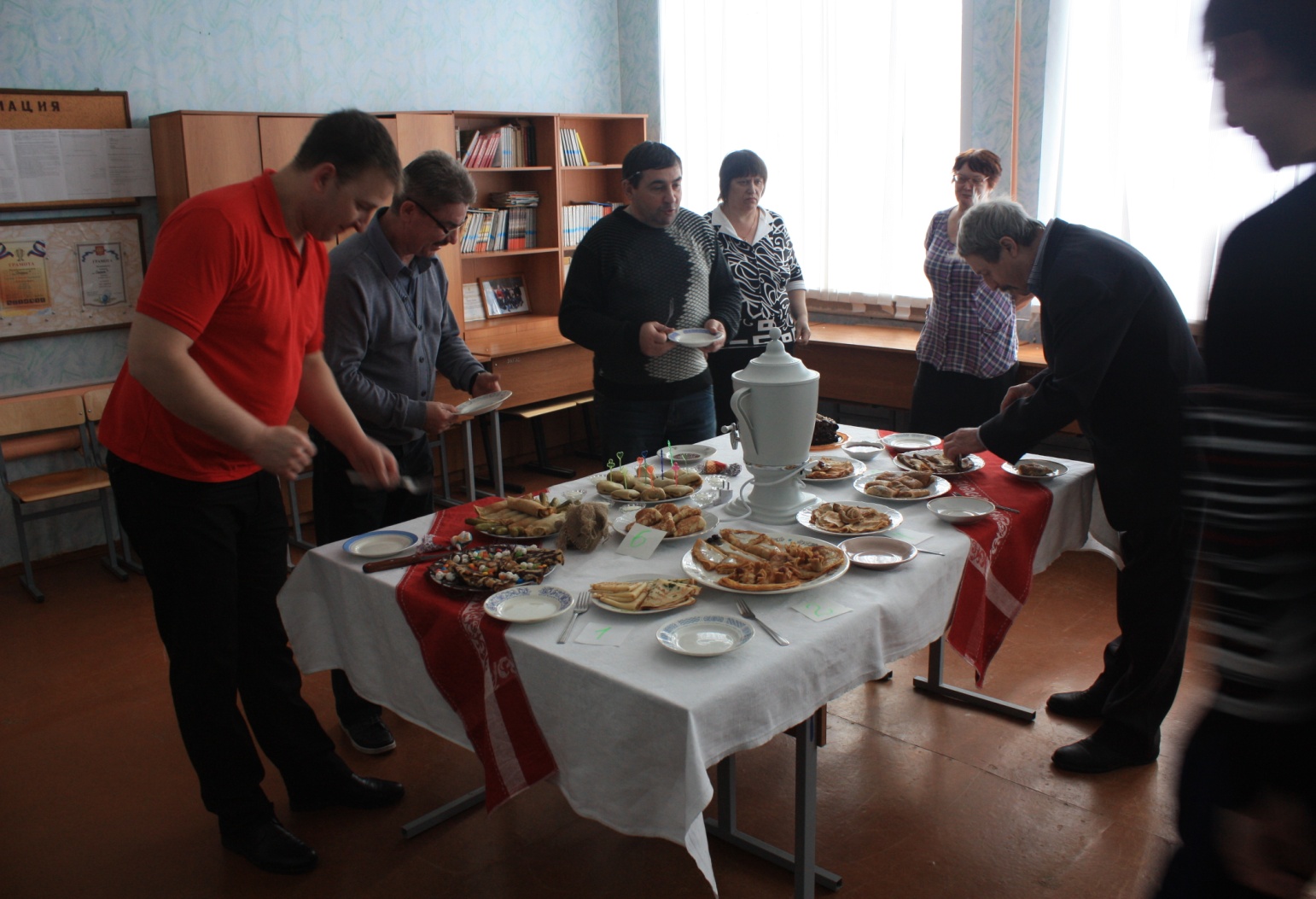 Конкурс
«Самый вкусный блин»
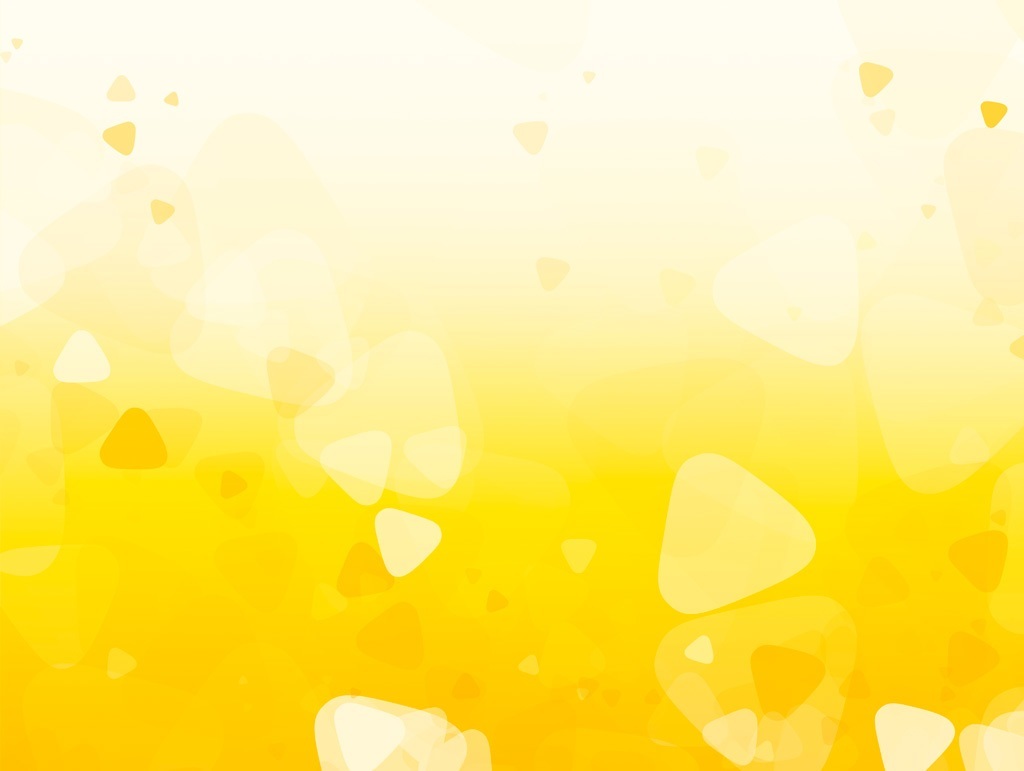 Масленичные гулянья
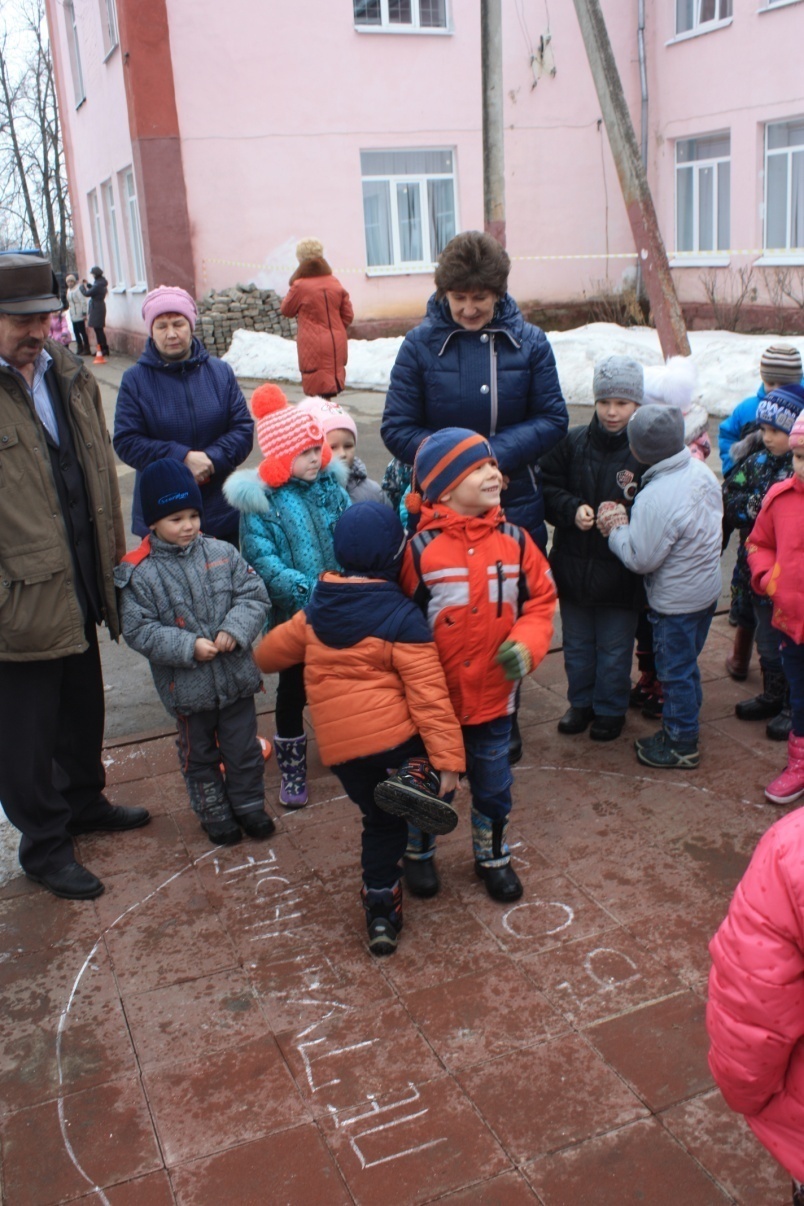 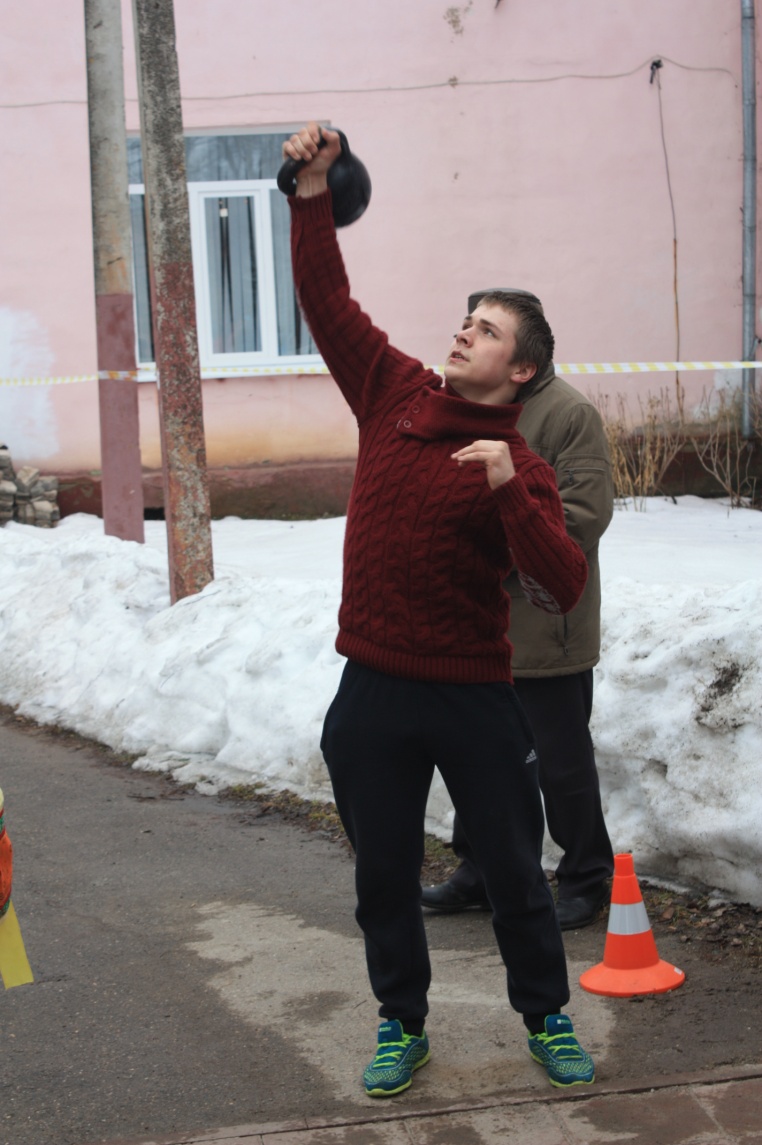 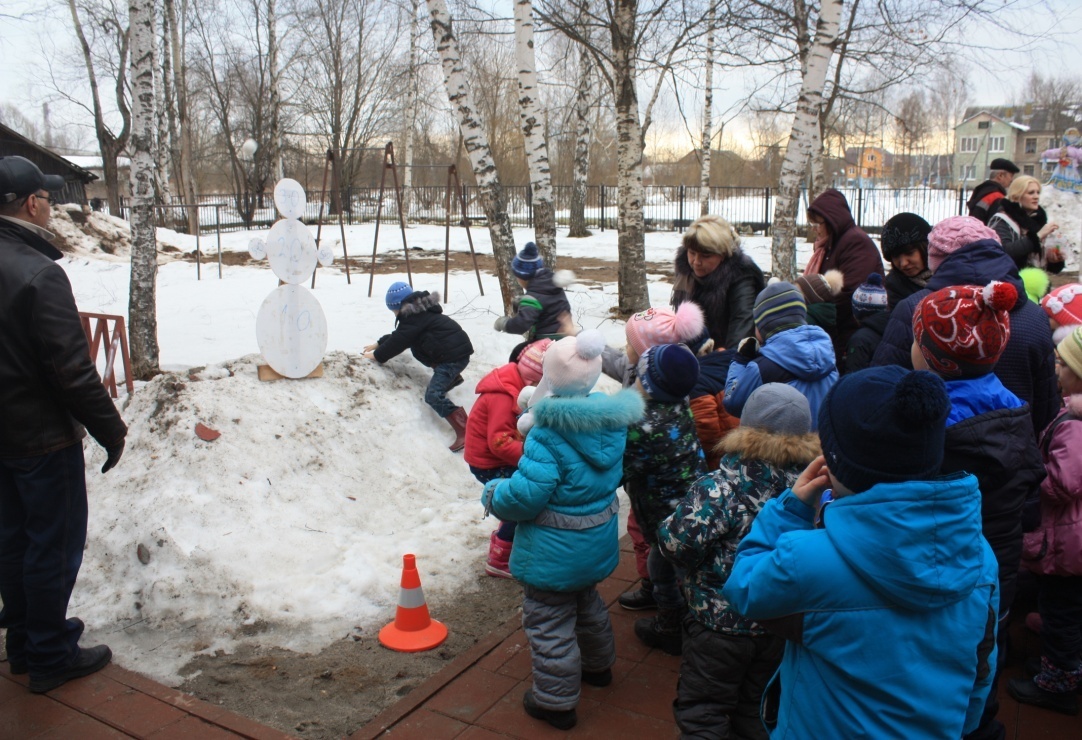 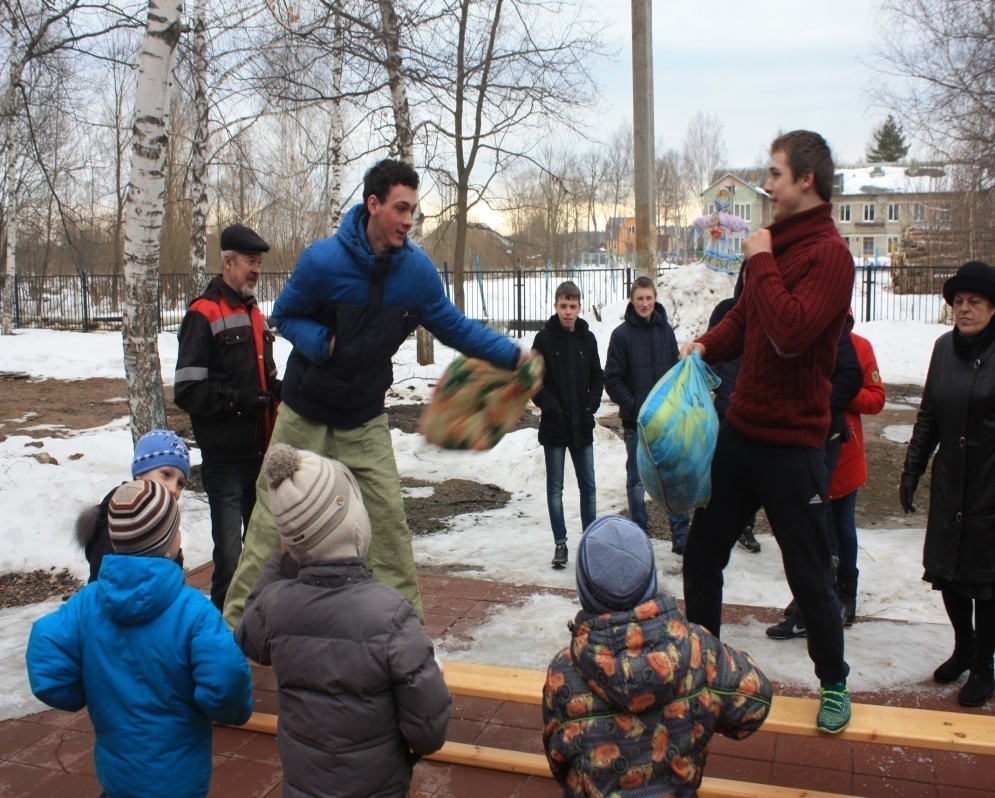 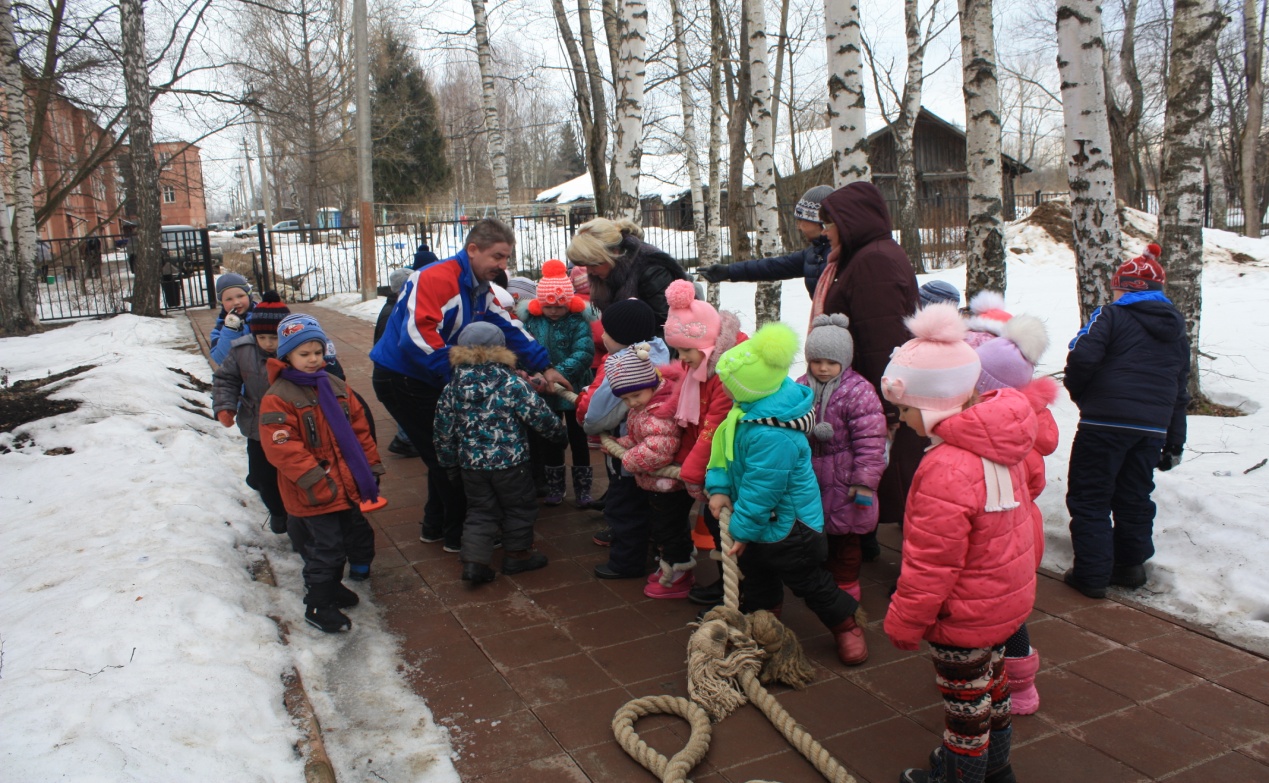 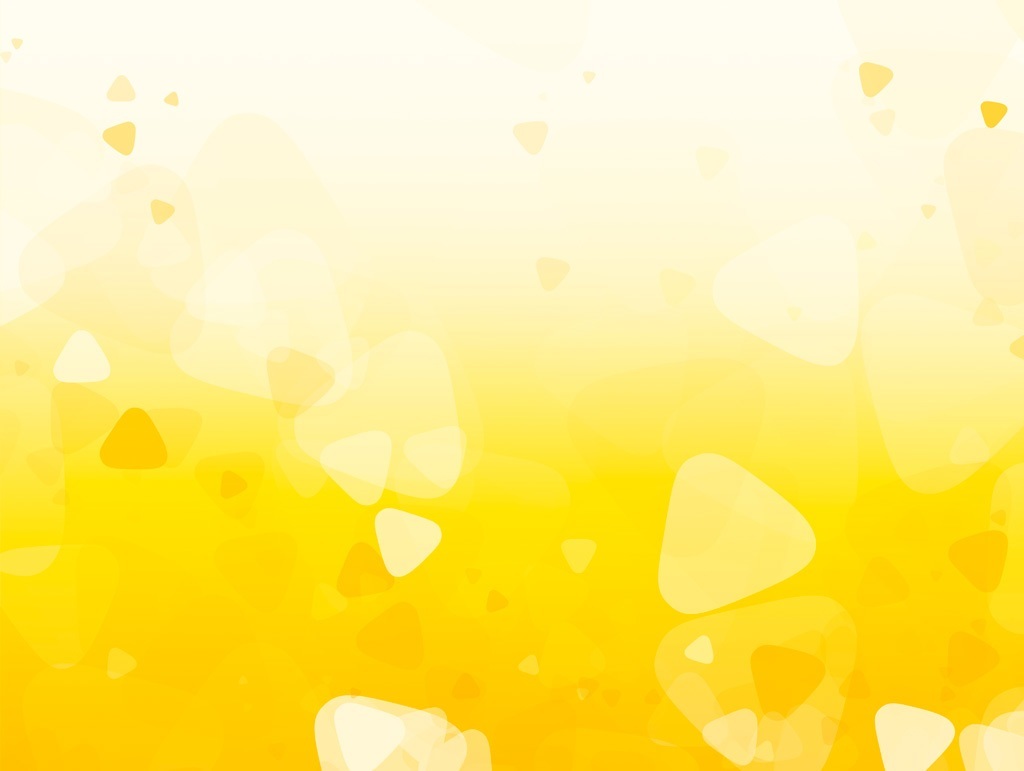 Масленичный хоровод  «Провожаем зиму, встречаем весну»
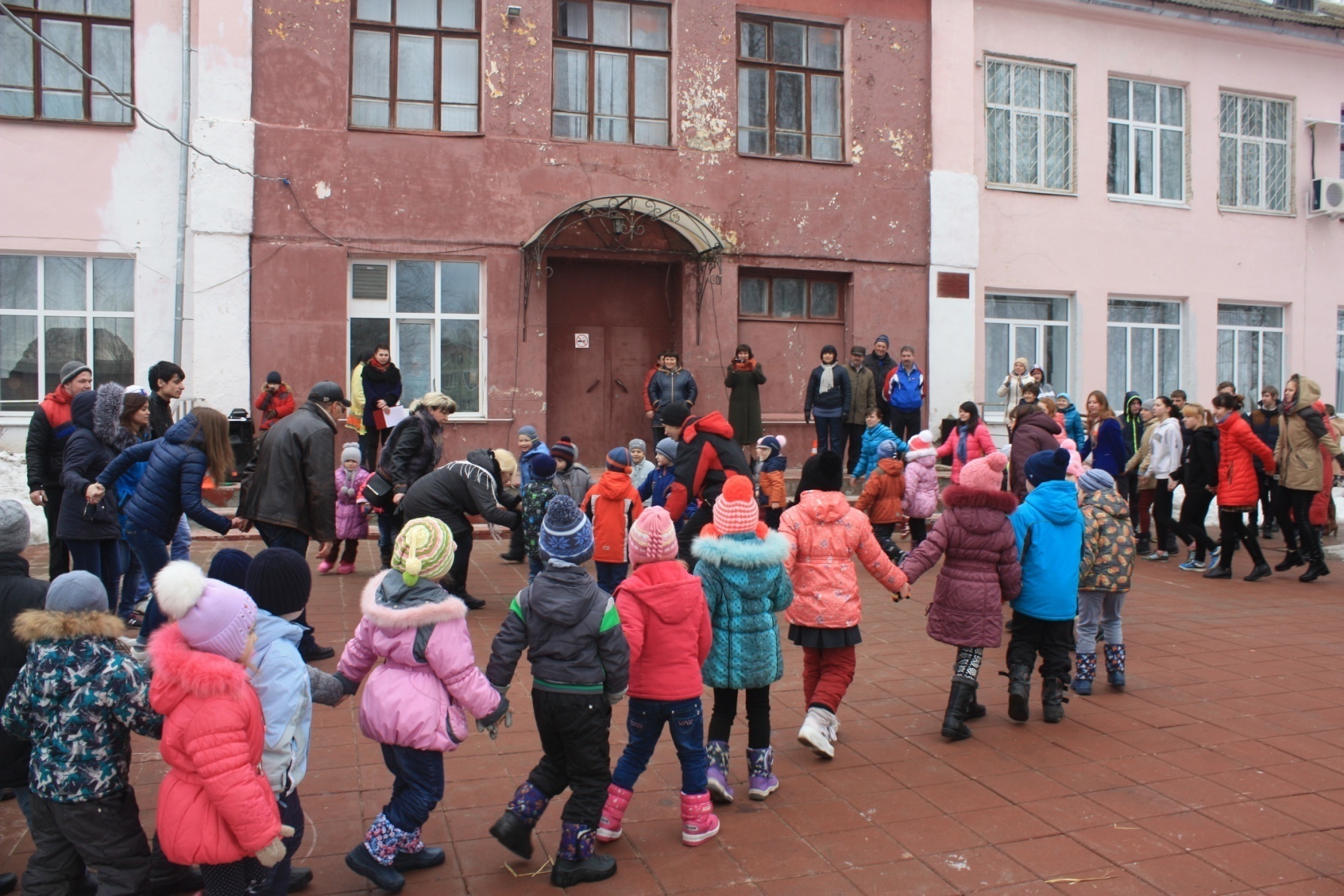 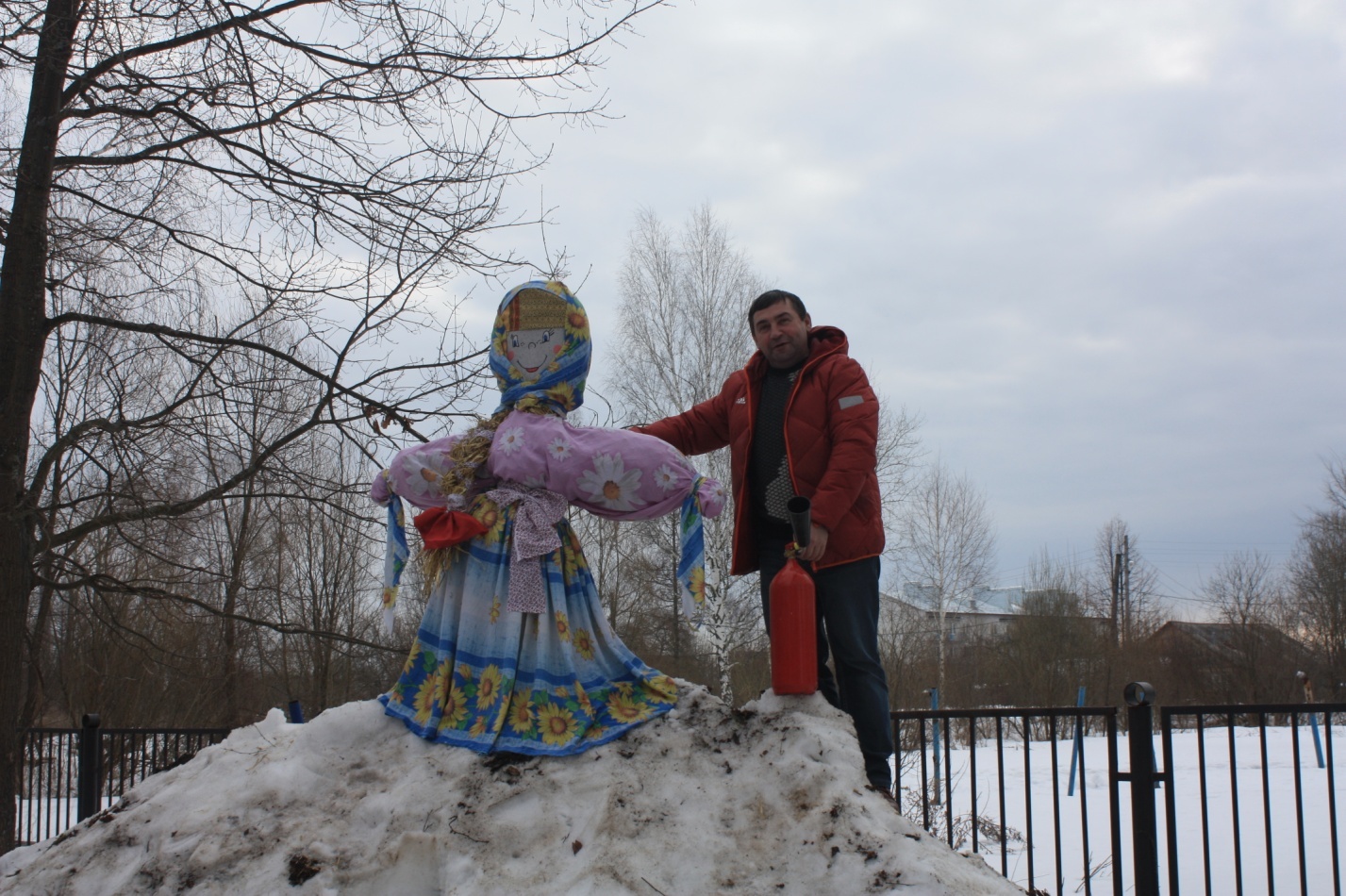 Чучело Масленицы